2024年5月改訂
群馬大学医学部附属病院
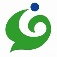 手術、内視鏡等　招聘・見学者へのワクチン接種・感染症検査について
群馬大学医学部附属病院では、院内の見学等で患者環境へ立ち入る方に対して、感染症の流行防止のため、「ワクチン接種・感染症状況報告書」の提出を義務付けています。
　ついては、感染症ごとのフローチャート等に従い、ご自身が必要なワクチン接種、抗体価検査を受けていただき、 「ワクチン接種・感染症状況報告書」を来院前までに以下の問合わせ先の書類の提出先までご提出ください。
　なお、提出書類に含まれる個人情報は感染症の流行防止以外の目的には使用いたしません。

＊必ず最後までお読みください。
１．麻疹・風疹･･･････････････････････････････････ 	１
２．水痘・流行性耳下腺炎･････････････････････････ 	２
３．血中抗体価の検査方法と判定基準･･･････････････	３
４．ワクチン接種･････････････････････････････････	４
５．Ｂ型肝炎･････････････････････････････････････	５
６．Ｑ＆Ａ･･･････････････････････････････････････	６
【様式１】ワクチン接種・感染症状況報告書
問い合わせ先
（１）感染症ごとのワクチン接種、抗体価検査について
群馬大学医学部附属病院　感染制御部
ＴＥＬ　０２７－２２０－８６０５
（２）書類の提出について

　　　招聘の場合 → 昭和地区事務部総務課庶務係（027-220-7713・mshomu@ml.gunma-u.ac.jp)

 　　　見学の場合 → 昭和地区事務部総務課法規・広報係（027-220-7895・m-koho@ml.gunma-u.ac.jp)
１．麻疹・風疹
・ワクチン接種及び必要な検査　フローチャート
麻疹・風疹の各感染症について、以下のフローチャートに従い対応してください。
母子手帳＊１
母子手帳
ある
ない・接種記録がみつからない
該当ワクチン接種歴＊２
血中抗体価の検査＊３
ない
ある
陽性
基準未満の陽性
陰性
接種歴の回数
２回
１回
ワクチン接種＊４
血中抗体価の検査＊３
１回
２回
陽性
基準未満の陽性
陰性
ワクチン接種＊４
２回
１回
【様式１】に接種歴および抗体価を記載
＊１	母子手帳等がみつからず、ワクチン接種記録が確認できない場合、ワクチン接種回数が本来より多く必要になる場合があります。
＊２	ワクチン接種歴から接種年月日が特定できない場合は接種歴とみなしません。
＊３		血中抗体価の検査を受検の際は３ページをご確認ください。
＊４		ワクチン接種を受ける際は４ページをご確認ください。当該ワクチンは生ワクチンです。２回以上ワクチン接種をする場合は27日(4週間)以上の間隔をあけて次のワクチンを接種する必要があります。
１ページ
２．水痘・流行性耳下腺炎
・ワクチン接種及び必要な検査　フローチャート
　水痘・流行性耳下腺炎の各感染症について、以下のフローチャートに従い対応してください。
母子手帳
（ワクチン接種記録でも可）
母子手帳＊１
母子手帳等に当該ワクチン接種記録
ない
ある
ある（２回実施）
1回実施・記録がない
血中抗体価の検査＊２
陽性
基準未満
の陽性
陰性
【様式１】に
接種歴を記載
ワクチン接種＊３
【様式１】に
抗体価・接種歴を記載
１回
【様式１】に
抗体価を記載
＊１	母子手帳等がみつからず、ワクチン接種記録が確認できない場合、ワクチン接種回数が本来より多く必要になる場合があります。
＊２　血中抗体価の検査を受検の際は３ページをご確認ください。
＊３　ワクチン接種を受ける際は４ページをご確認ください。当該ワクチンは生ワクチンです。すでに他の生ワクチンを接種している場合は27日(4週間) 以上の間隔をあけて次のワクチンを接種する必要があります。
２ページ
３．血中抗体価の検査方法と判定基準
	　血中抗体価検査の際は以下に示す検査方法に従い受検し、【様式１】に記載及び検査結果の写しをご提出ください。

　なお、以下に示す検査方法により受検した検査結果であれば、検査日は問いません。
＊１		検査項目毎に、検査方法として記載された方法のうちいずれかの方法で、検査を受けてください。記載されていない方法で検査した場合は、再度検査を受検する必要が生じます。
＊２　判定基準は「発症を防ぐために十分な血中抗体価」としています。一般的な抗体陽性とされる値より高値なので、ご留意ください。
＊３	基準未満の陽性は発症を防ぐには不十分な抗体価です。
３ページ
４．ワクチン接種
	　
　　　　ワクチン接種の際は以下に示すワクチンから必要なワクチンを接種してください。
　なお、来院までに全てのワクチン接種を実施し終えることが望ましいが、ワクチン接種を２回以上行う必要がある場合で、来院前までに済ませる事が難しい場合は、１回目のワクチン接種を来院前までに実施し、２回目以降のワクチン接種予定日を【様式１】に記載してください。
＊　　当該ワクチンは生ワクチンです。同種のワクチンを２回接種する場合は27日(4週間)以上の間隔をあけて次のワクチンを接種します。
＊　　病気や体質等によりやむを得ない事情によりワクチン接種ができない場合は、【様式１】にその旨ご記入ください。
４ページ
５．Ｂ型肝炎
以下に示す検査項目を受検し、【様式１】に記載及び検査結果の写しをご提出ください。　なお、以下に示す検査方法により受検した検査結果であれば、検査日は問いません。
＊１	検査方法として記載された方法で検査を受けてください。記載されていない方法で検査した場合は、再度検査を受検する必要が生じます。
＊２	HBs抗体検査が陰性の場合は、来院前にワクチン接種(1クール：3回)を受けることが望ましい。
５ページ
６．Ｑ＆Ａ
（１）ワクチン接種・検査費用の目安
　公的医療保険の適用外のため、ワクチン接種・検査費用は10割負担になります。受診する医療機関により費用は異なりますが、目安は以下のとおりです。
・血中抗体価検査：全体で約12,000円
（麻疹・風疹・水痘・流行性耳下腺炎・Ｂ型肝炎）
・ワクチン接種：１種類約3,000円～8,000円
（２）以前に受検した検査結果の提出について
　当院の指定する検査方法であれば、検査日は問いません。【様式１】に記載をお願いします。
（３）実施すべきワクチン接種が複数種ある場合の同時接種について
　ワクチンを同時接種しても、副反応の頻度は上昇しません。また、効果が減弱することもありませんので、同時接種をして構いません。
　ただし、複数のワクチンを混注することは認められていませんので注意してください。同側の上腕等に接種する際は局所反応がでた場合に重ならないように、注射部位は3cm以上あけて接種します。
（４）麻疹・風疹における抗体価が陽性であってもワクチン接種が必要な理由について
　ワクチン接種歴が不明な場合や1回のみ接種が行われている場合は、ワクチンによって抗体価が上昇している状態と考えられます。この抗体価は経年的に低下することが知られており、それを防ぐためにワクチンの2回接種が推奨されています。中には罹患している方が含まれているかもしれませんが、ワクチン追加接種による副反応が増加するデータはありません。また血清学的に罹患が証明されていない場合は、別の疾患であることもありえます。
以上のことから記録のある2回接種が必要です。
（５）来院前までにワクチン接種・感染症状況報告書の提出が出来ない
	　原則として、来院前までに提出が必要です。提出が遅れる場合は、
　　　　担当部署へお問い合わせください。
６ページ
【様式１】(1)
2024年5月改訂
群馬大学医学部附属病院
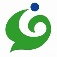 手術、内視鏡等
招聘・見学者　ワクチン接種・感染症状況報告書
（注意）	母子手帳等のワクチン接種記録・検査結果が確実に有り、写す場合は本人が記入して差し支えありません。
本人記入欄
医療機関記入欄　＊医療機関で記入した箇所がある場合のみ記入してください。
１．麻疹（はしか）
本人記入欄
記入者（　医療機関・　本人　）＊丸を付してください　　　　＊ワクチン接種2回済んでいる方は下記は不要です
【様式１】　１／3ページ
【様式１】(2)
群馬大学医学部附属病院
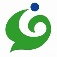 ２．風疹（３日ばしか）
本人記入欄
記入者（　医療機関・　本人　）＊丸を付してください　　　　　＊ワクチン接種2回済んでいる方は下記は不要です
３．水痘（みずぼうそう）
記入者（　医療機関・　本人　）＊丸を付してください
【様式１】　２／3ページ
【様式１】(3)
群馬大学医学部附属病院
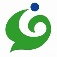 ４．流行性耳下腺炎（ムンプス・おたふくかぜ）
記入者（　医療機関・　本人　）＊丸を付してください
５．Ｂ型肝炎
記入者（　医療機関・　本人　）＊丸を付してください
【様式１】　３／3ページ